Secretaria de Estado da Saúde de Goiás 
Superintendência Políticas e Atenção Integral à Saúde
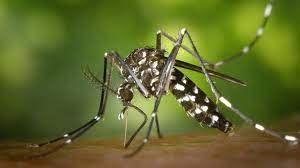 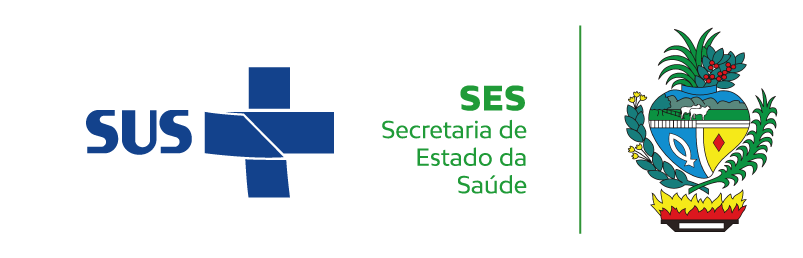 ATENDIMENTOS COM CID DE ARBOVIROSES 
EM JANEIRO DE 2024
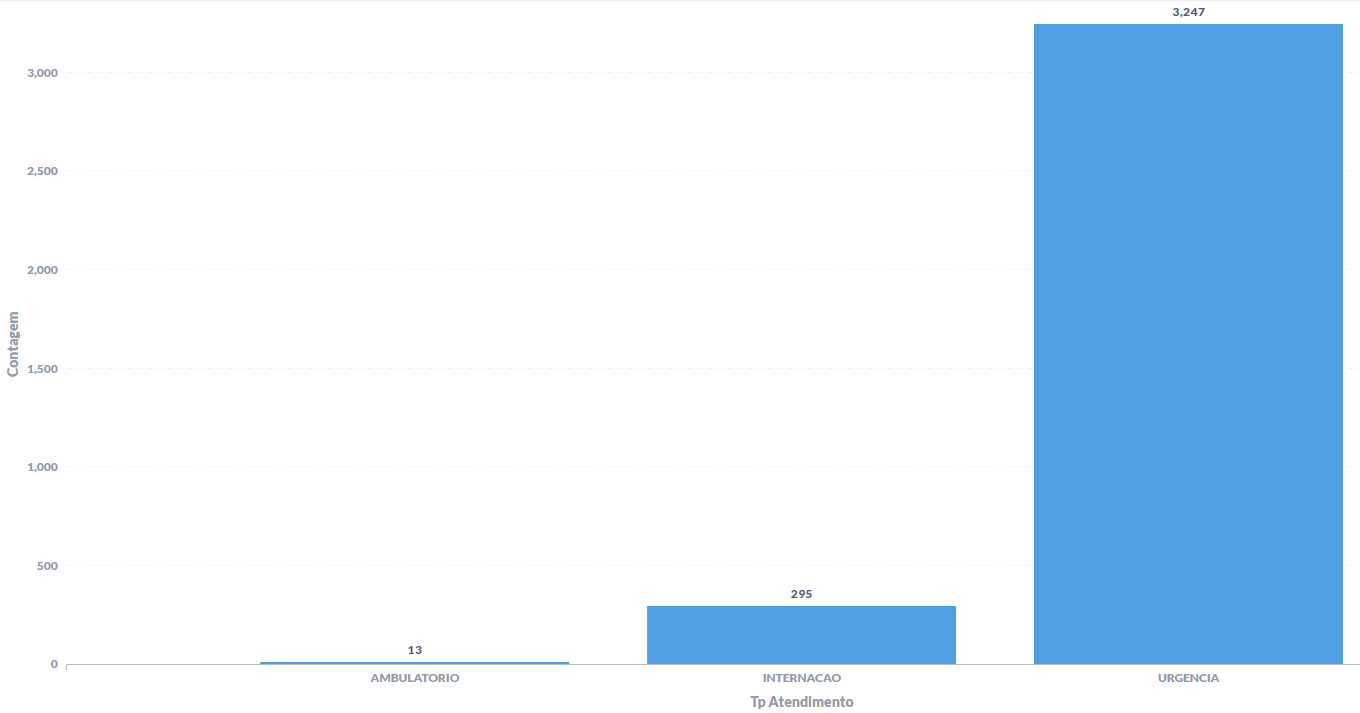 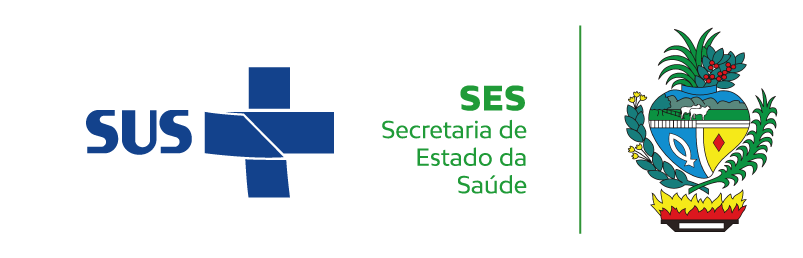 ATENDIMENTOS COM CID DE ARBOVIROSES 
DE FEVEREIRO DE 2024
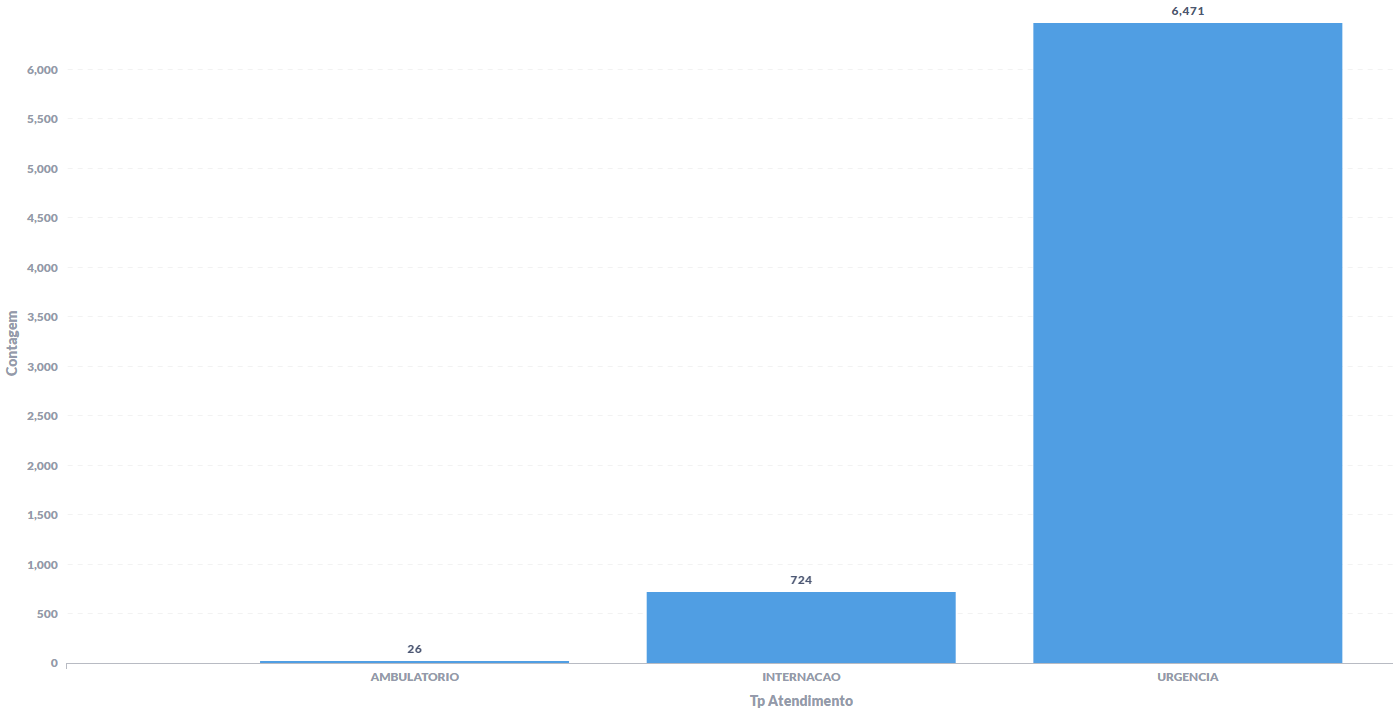 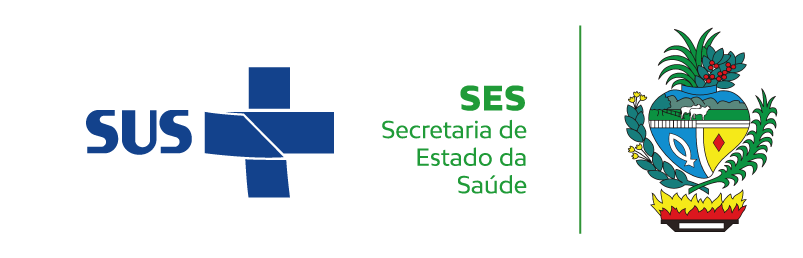 UNIDADES HOSPITALARES ESTADUAIS DE ATENDIMENTO
EM JANEIRO DE 2024
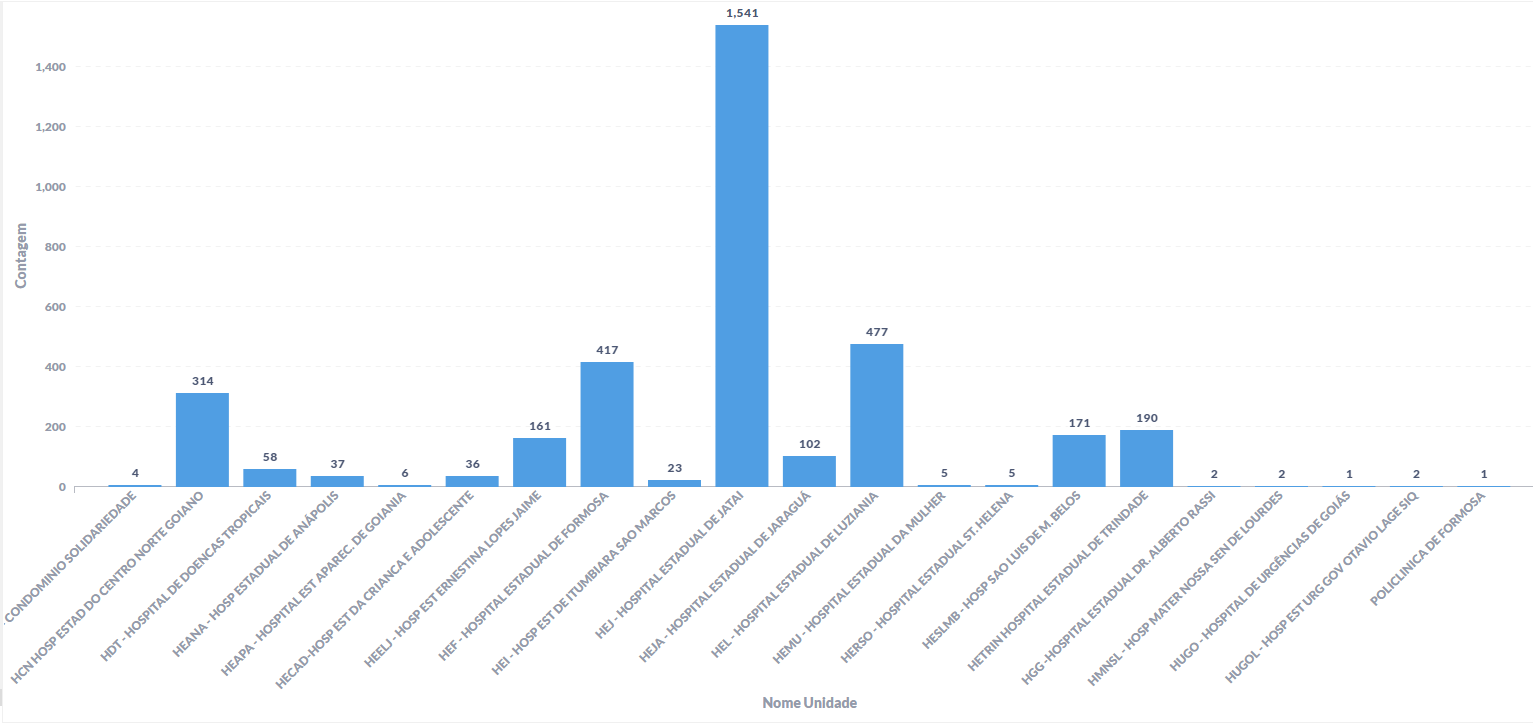 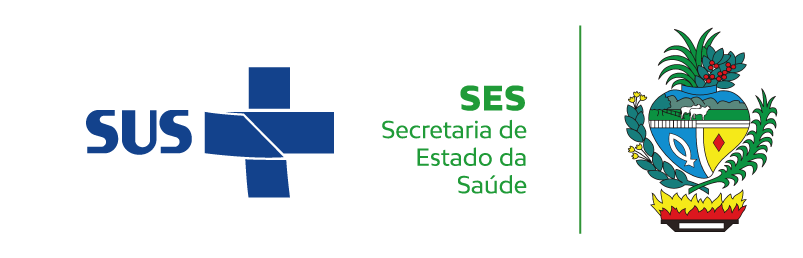 Fevereiro/2024
UNIDADES HOSPITALARES ESTADUAIS DE ATENDIMENTO
DE FEVEREIRO DE 2024
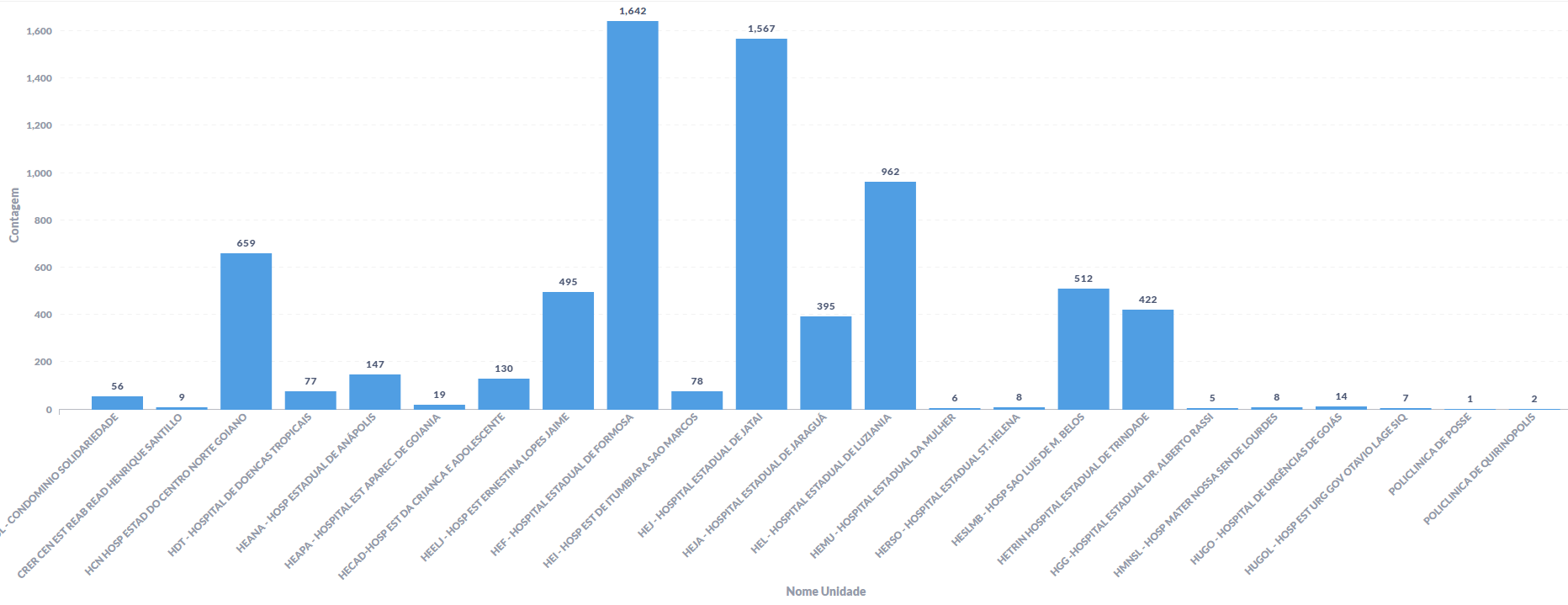 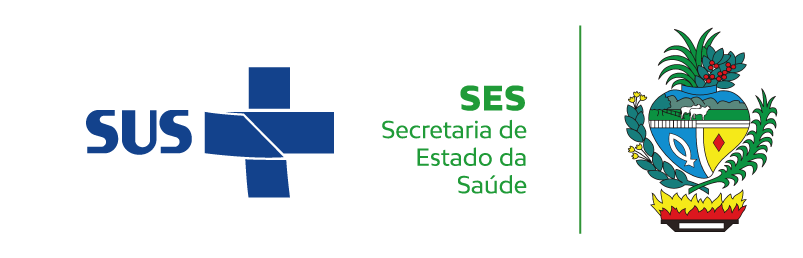 MUNICÍPIOS DE RESIDÊNCIA DOS PACIENTES ATENDIDOS
EM JANEIRO DE 2024
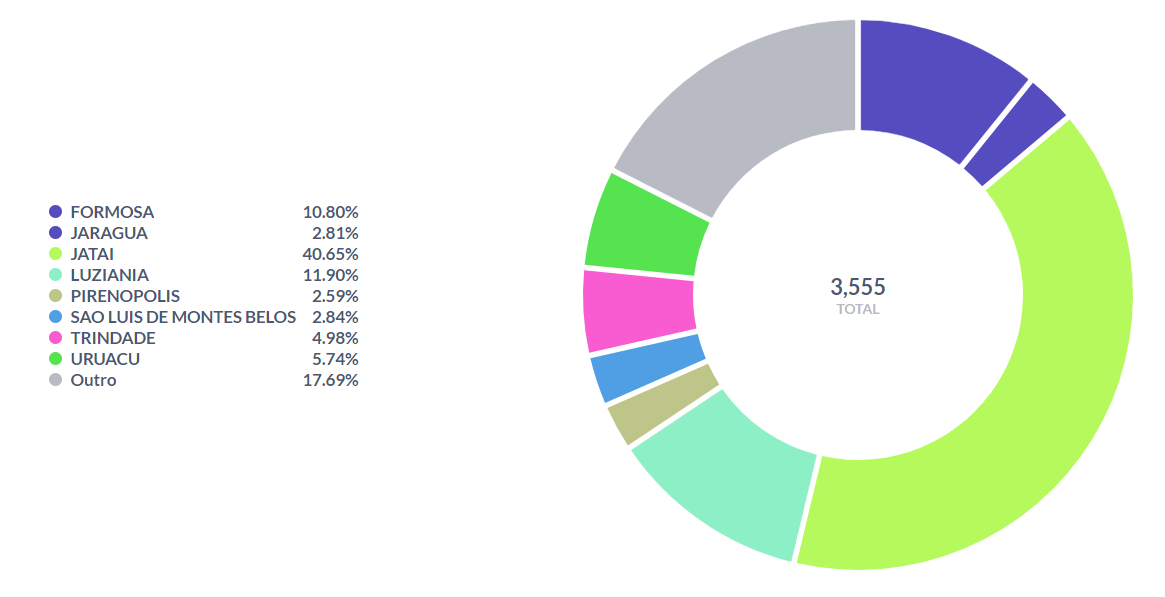 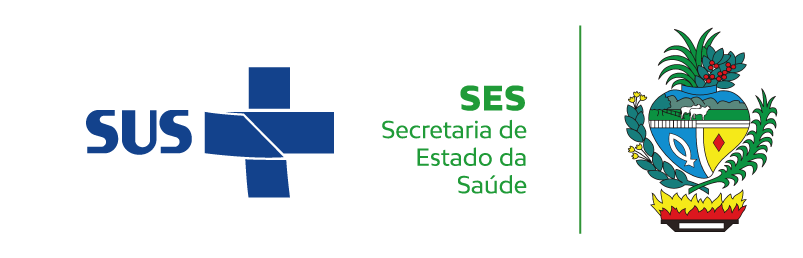 MUNICÍPIOS DE RESIDÊNCIA DOS PACIENTES ATENDIDOS
DE FEVEREIRO DE 2024
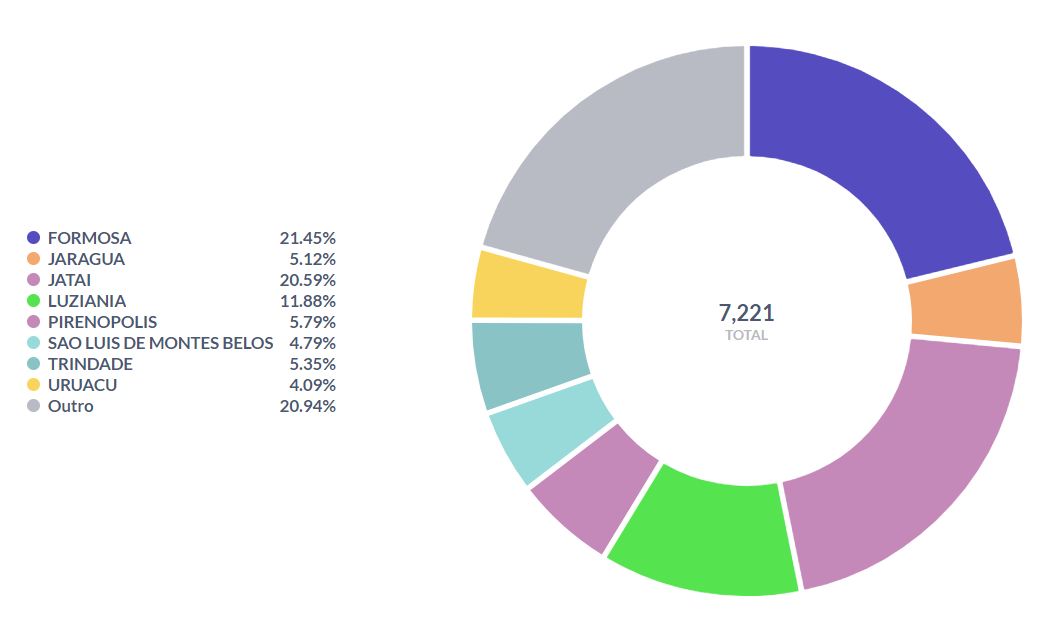 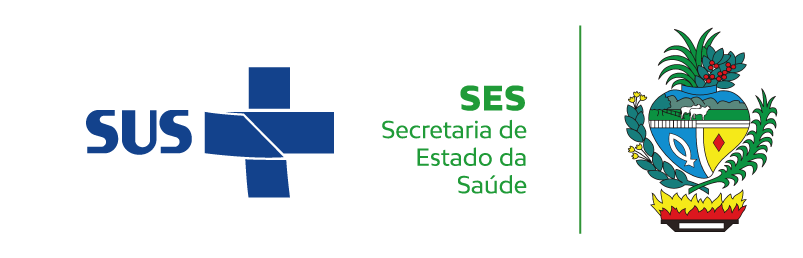 CIDS DOS ATENDIMENTOS DE JANEIRO DE 2024
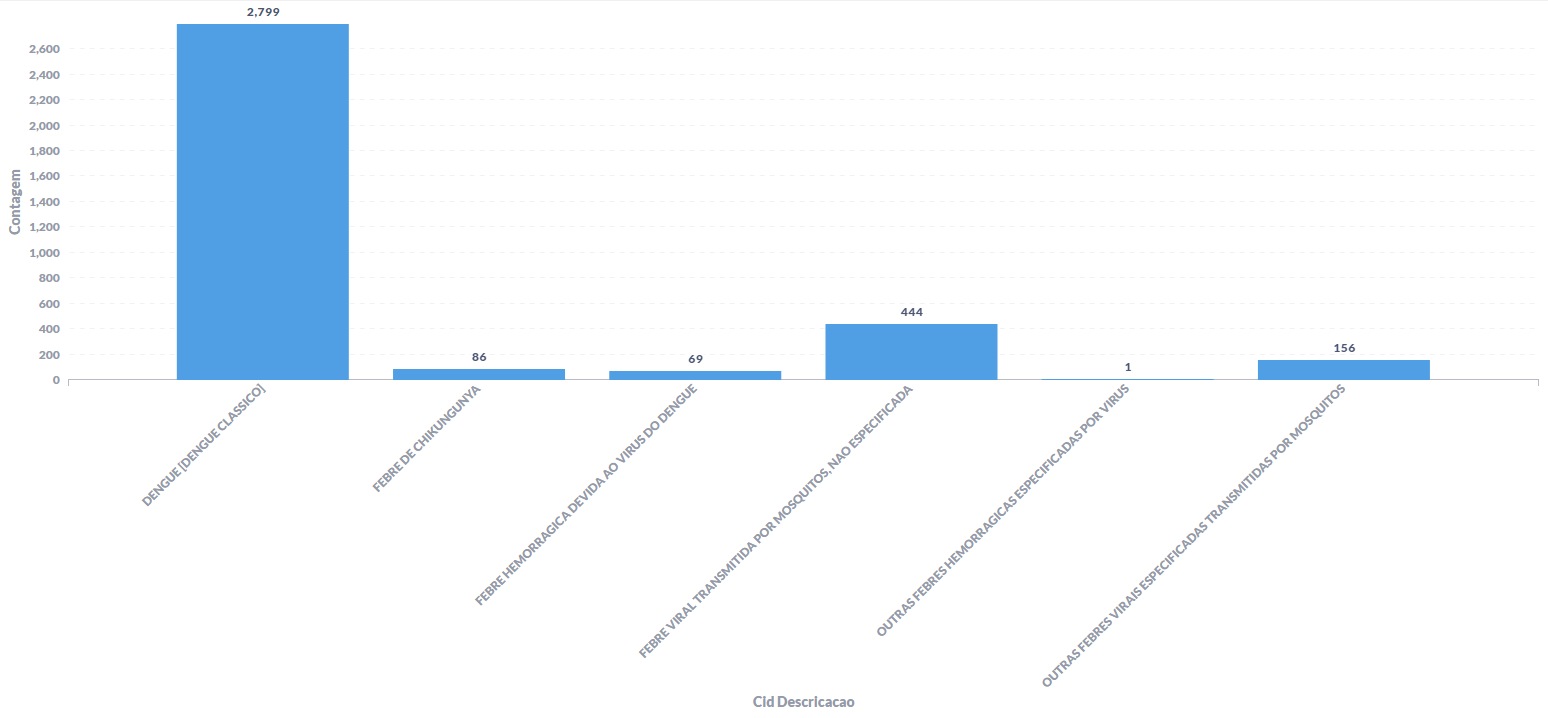 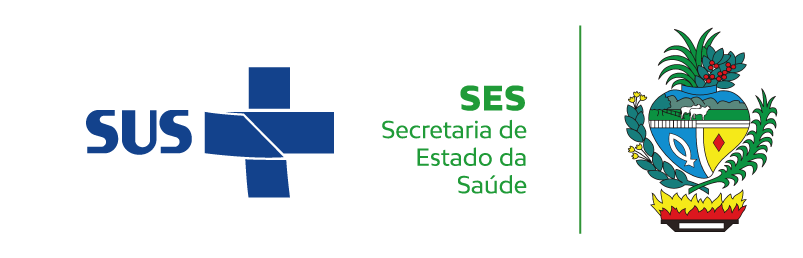 CIDS DOS ATENDIMENTOS DE FEVEREIRO DE 2024
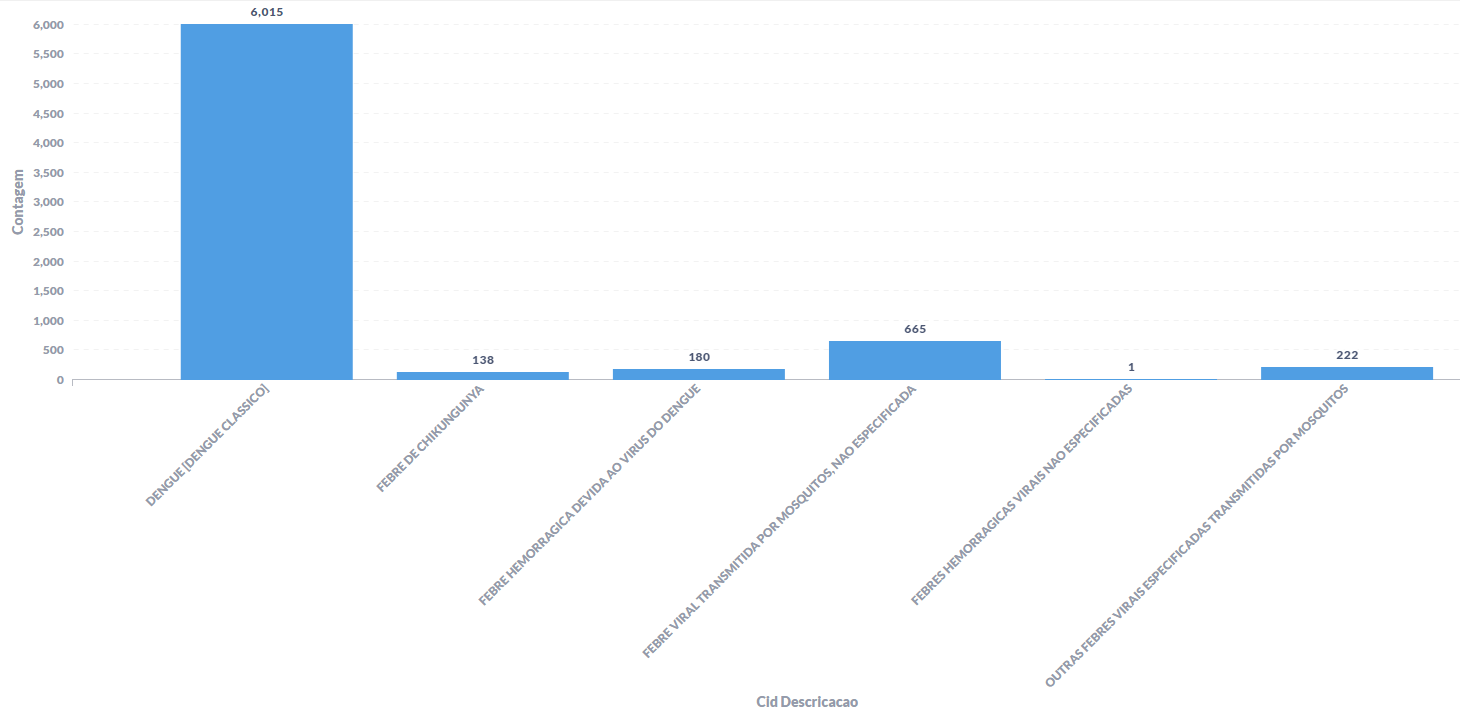 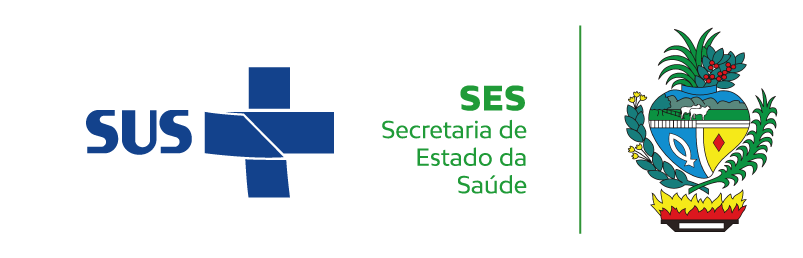 NÚMEROS DOS ATENDIMENTOS DE 
JANEIRO DE 2024
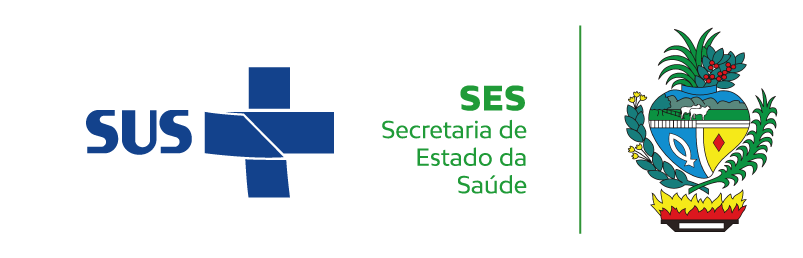 NÚMEROS DOS ATENDIMENTOS DE 
FEVEREIRO DE 2024
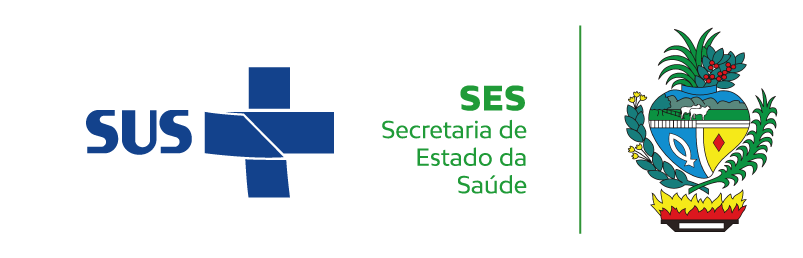